Months – Meses
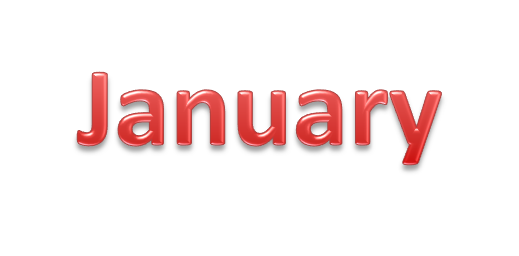 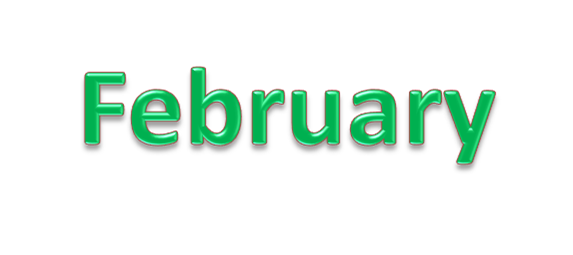 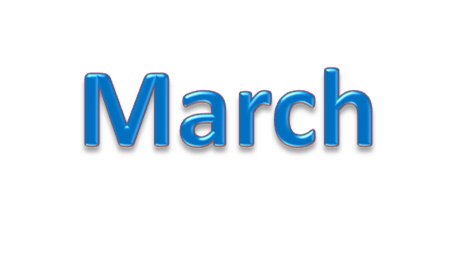 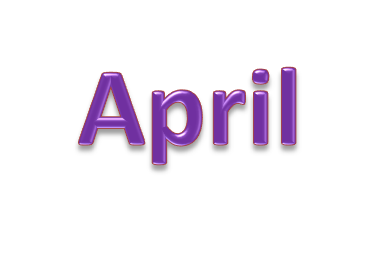 enero
febrero
marzo
abril
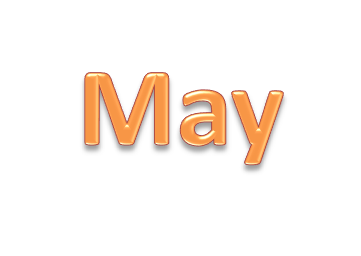 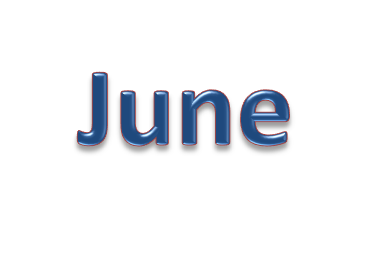 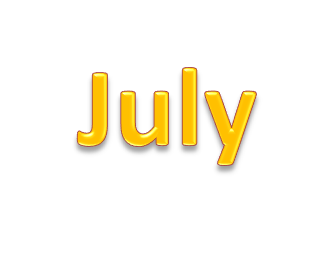 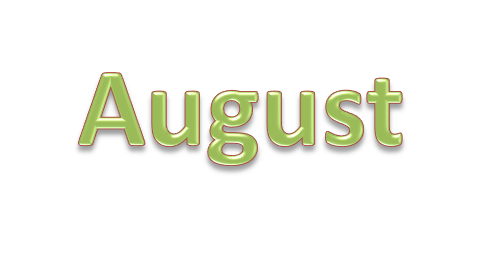 mayo
junio
julio
agosto
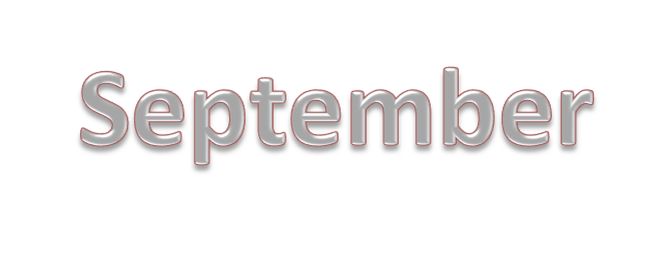 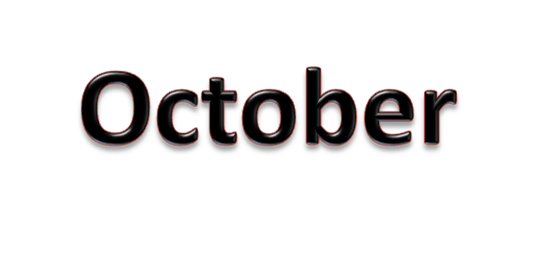 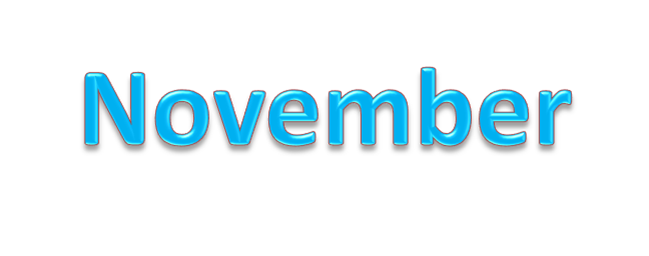 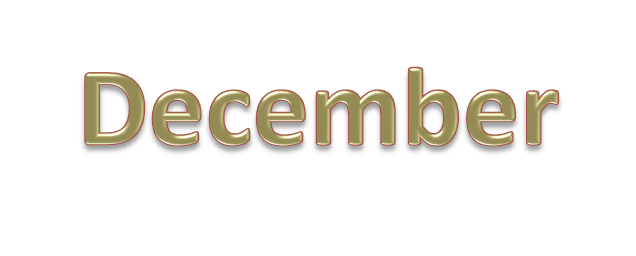 septiembre
octubre
noviembre
diciembre
© www.SaveTeachersSundays.com 2015
(Images © www.clipart.com or www.clker.com 2015)